Unique Keys
[Speaker Notes: Hi! Welcome to Hero! I’m going to walk you through the steps of creating your student Hero account!]
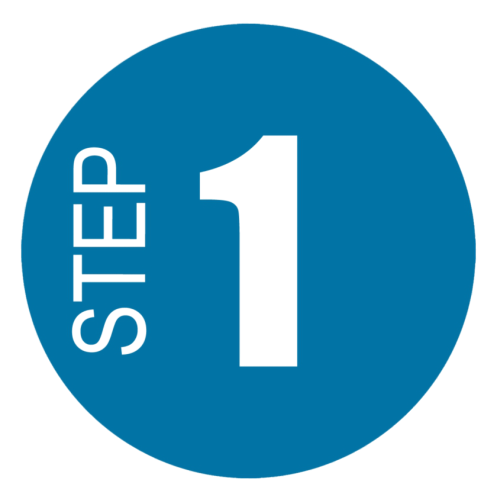 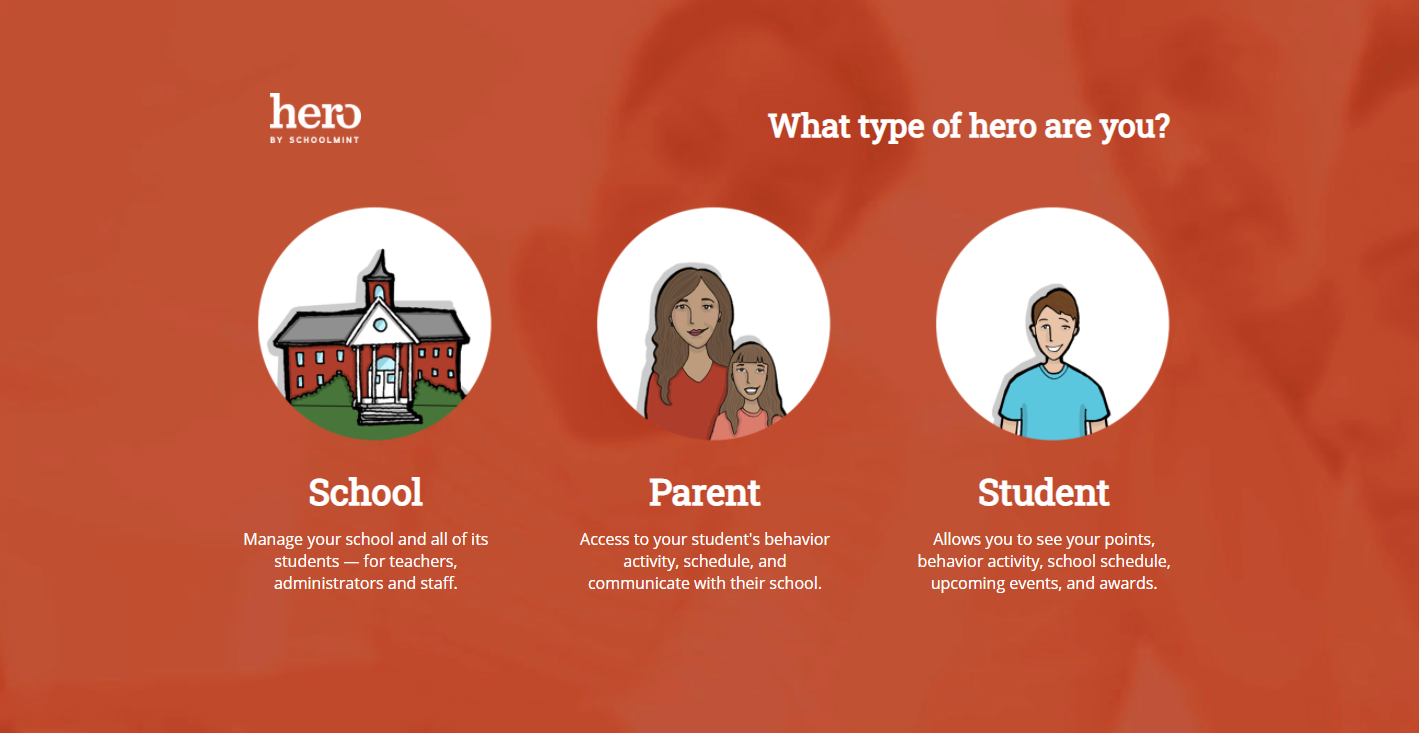 Visit
https://access.heropowered.com


Select “Parent”
[Speaker Notes: Step 1: Visit https access.heropowered.com and select PARENT]
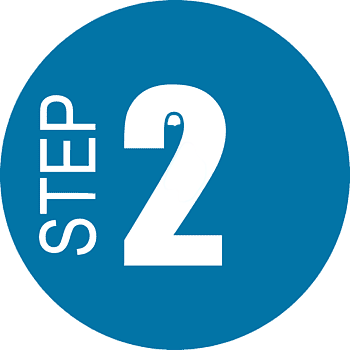 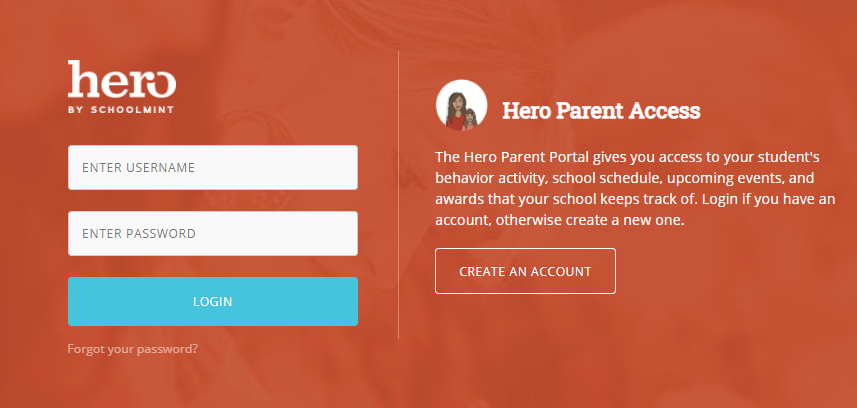 Select
“CREATE AN ACCOUNT”
[Speaker Notes: Step 2: Since we are creating a NEW account and have never logged in before, select “CREATE AN ACCOUNT.”]
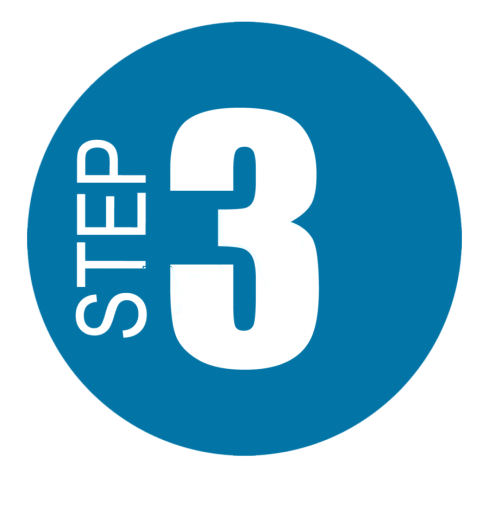 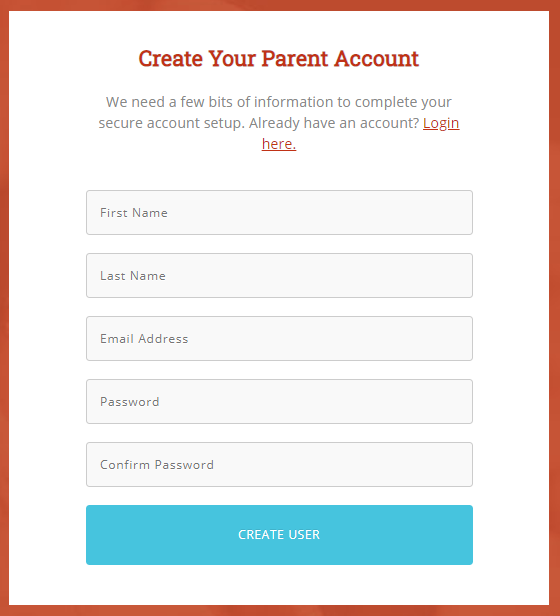 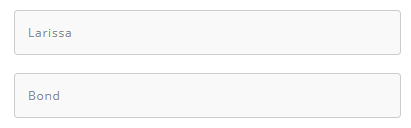 Type your 
First Name and Last Name.
[Speaker Notes: Step 3: Type in your First and Last Name.]
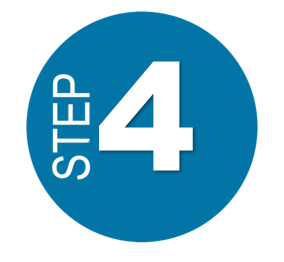 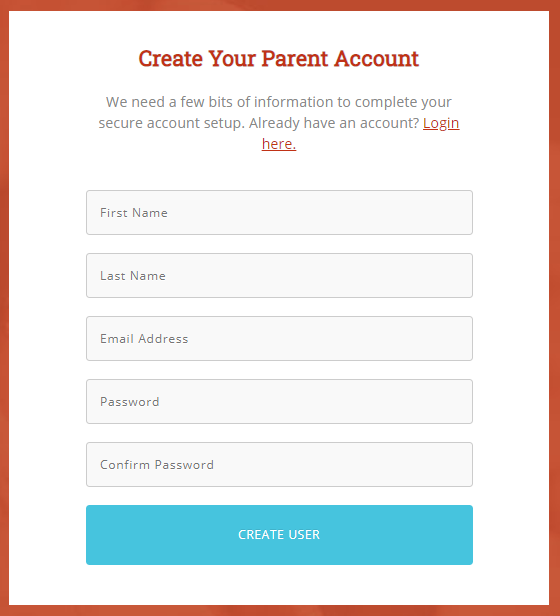 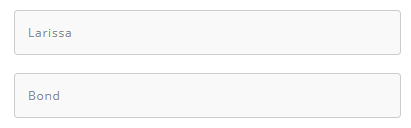 Enter an email address that will become your username.

Be careful that your email address is typed correctly!

If you do not have an email address, please reach out to your school.
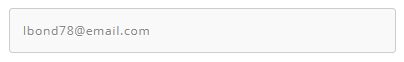 Check for 
spelling errors!
[Speaker Notes: Step 4: Type in an email address that will become your username. It’s important that you check for spelling errors so that your username is not created with a mistake. Please check with your school if you do not have an email address.]
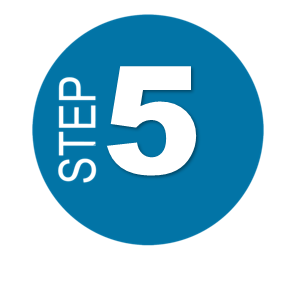 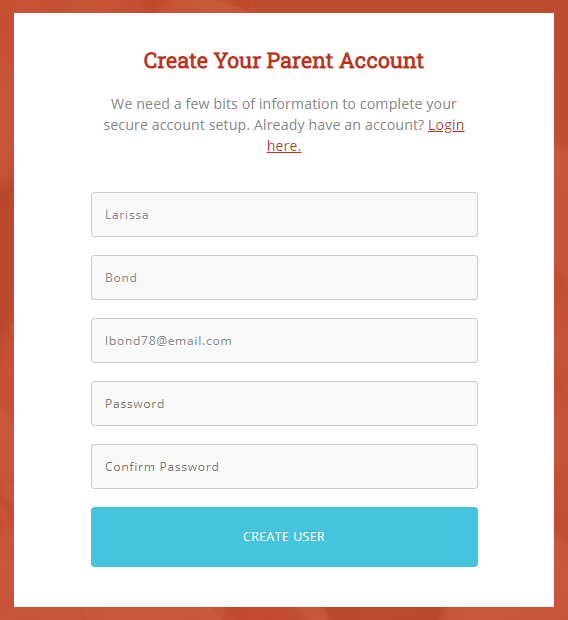 Enter a password you will use to log in each time.

Make sure you choose a password you will remember.

Confirm your password.

Select 
“CREATE USER”
Make sure the passwords match and it’s a password you can remember!
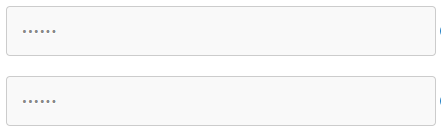 [Speaker Notes: Step 5: Enter a password that you can remember. Then, retype your password to confirm. Then select “Create User.”]
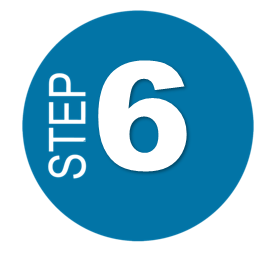 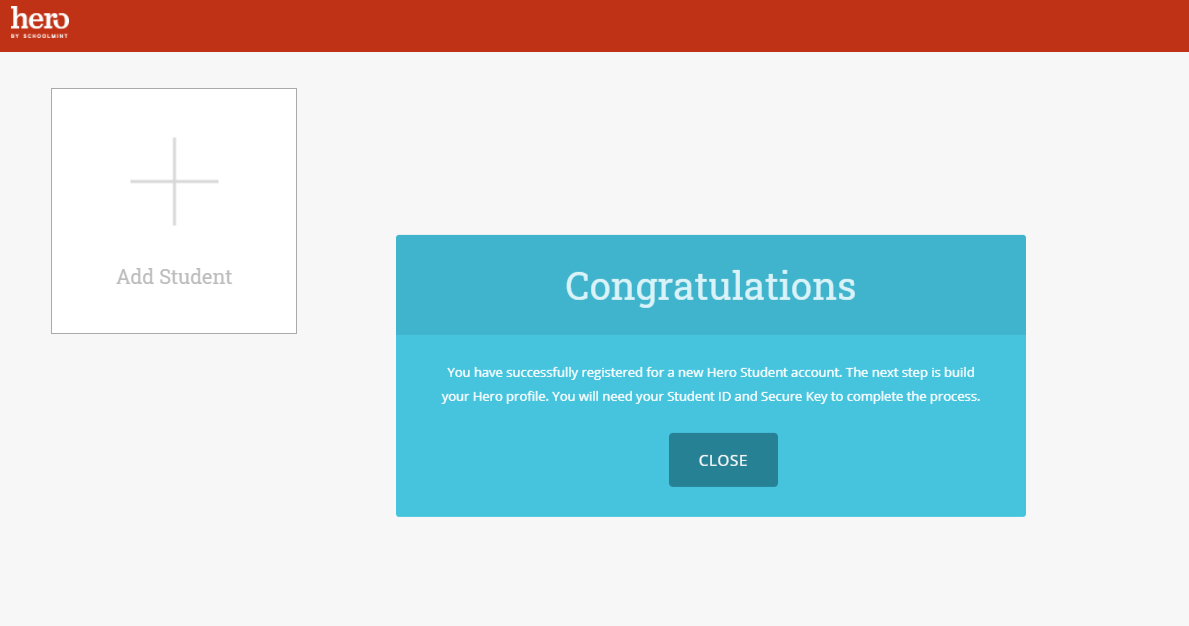 VERY IMPORTANT!!
“Close” the Congratulations Message.

Select
“Add Student”
[Speaker Notes: Step 6: IS CRITICAL! You have CREATED your account, but now it is very important to link your student’s profile. Close the congratulations box and select “ADD STUDENT”.]
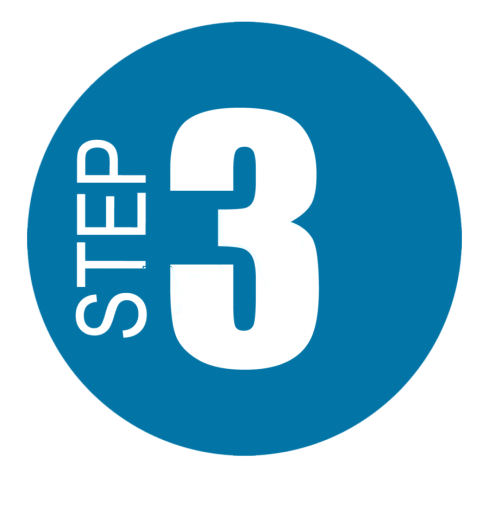 7
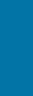 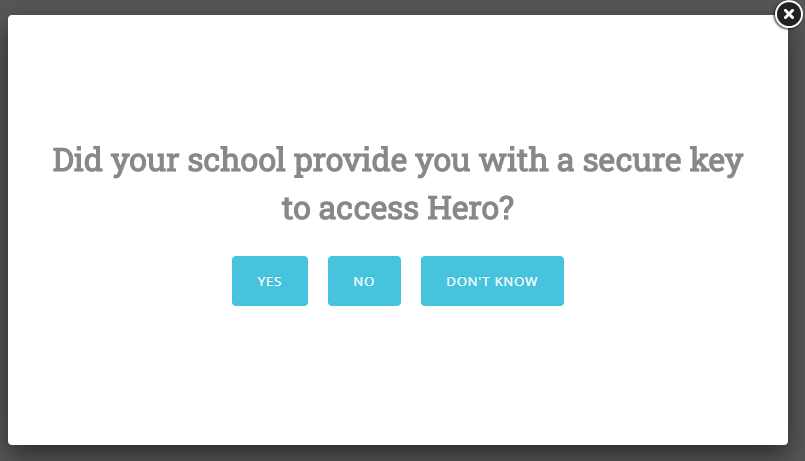 Because you will be using a Unique Key that was provided to you by the teacher or school...

Select
“YES”
[Speaker Notes: Step 6: Since we are using a unique key that was provided by the school, select YES.]
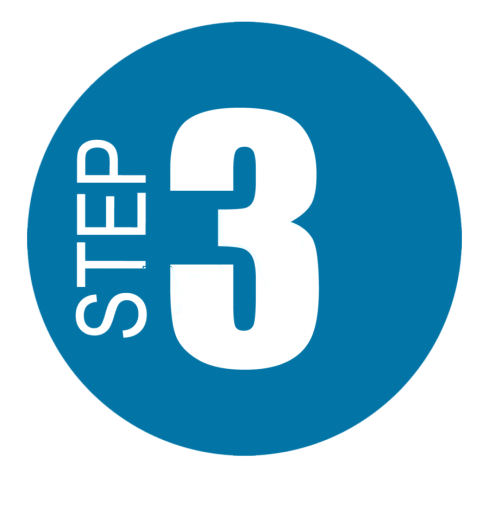 8
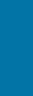 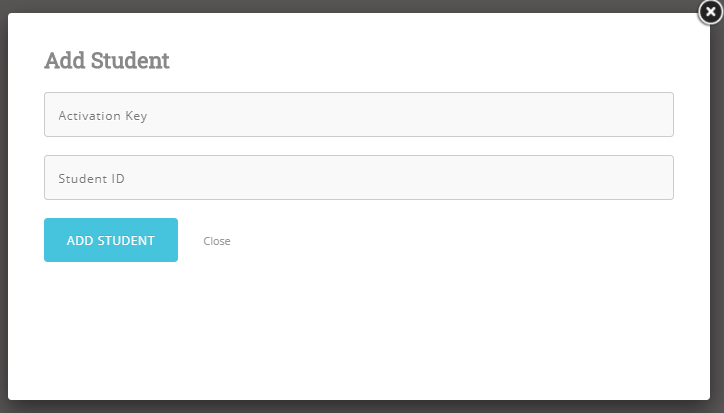 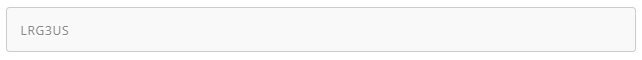 Type in the unique activation key provided by your school.

Each key contains six characters of letters and/or numbers.
[Speaker Notes: Step 7: Type in the unique activation code provided by your school. The code should be a six-character code made up of numbers and letters.]
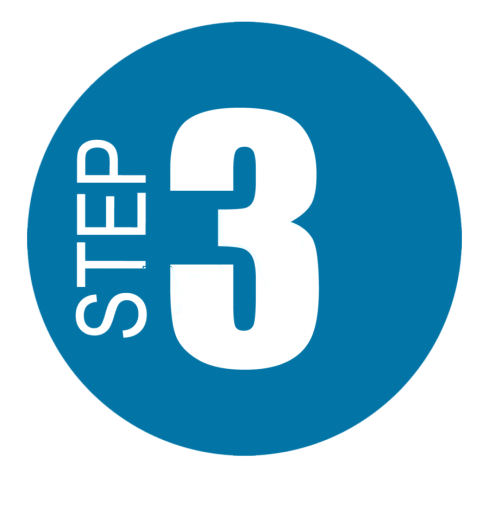 9
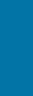 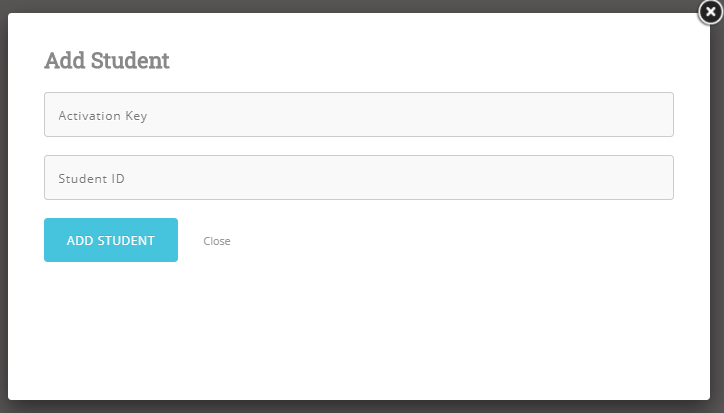 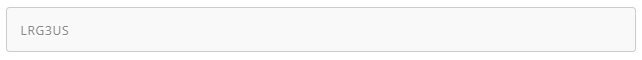 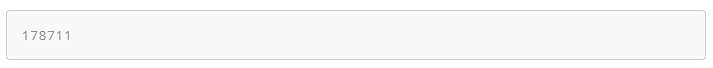 Type in your student ID number.

Select 
ADD STUDENT.
[Speaker Notes: Step 8: Type in your student’s school ID number. Then select ADD STUDENT.]
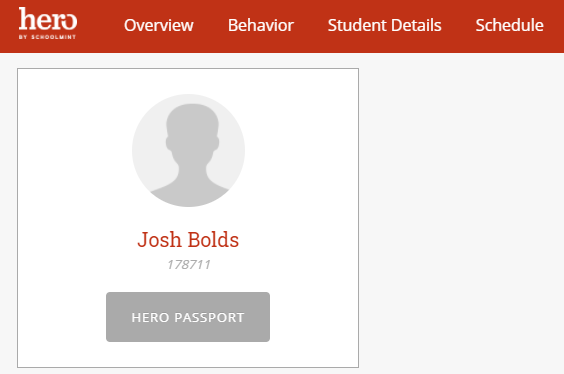 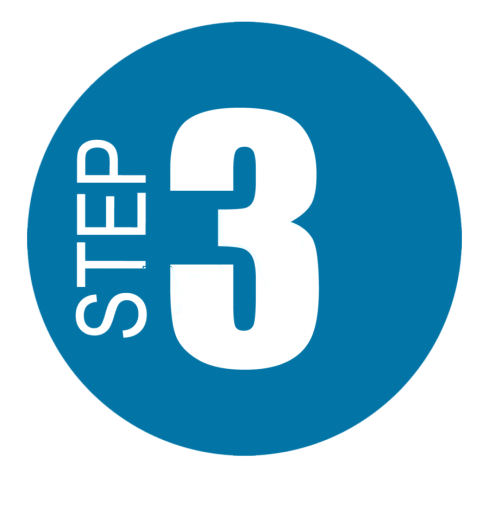 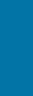 10
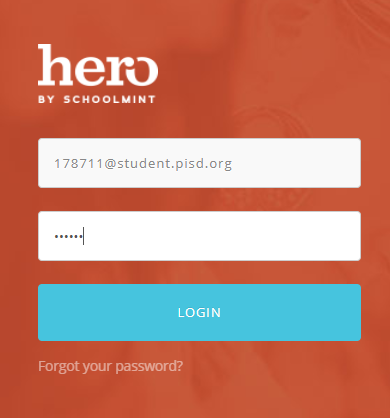 Access Your Hero Information!

It’s possible that the system will log out automatically and force you to log back in with your newly created credentials!
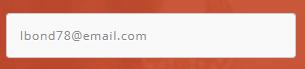 [Speaker Notes: Step 11: You should now be able to view your student’s Hero information from the web! It’s possible that the system will log you out automatically and force you to log back in using your newly created credentials.]
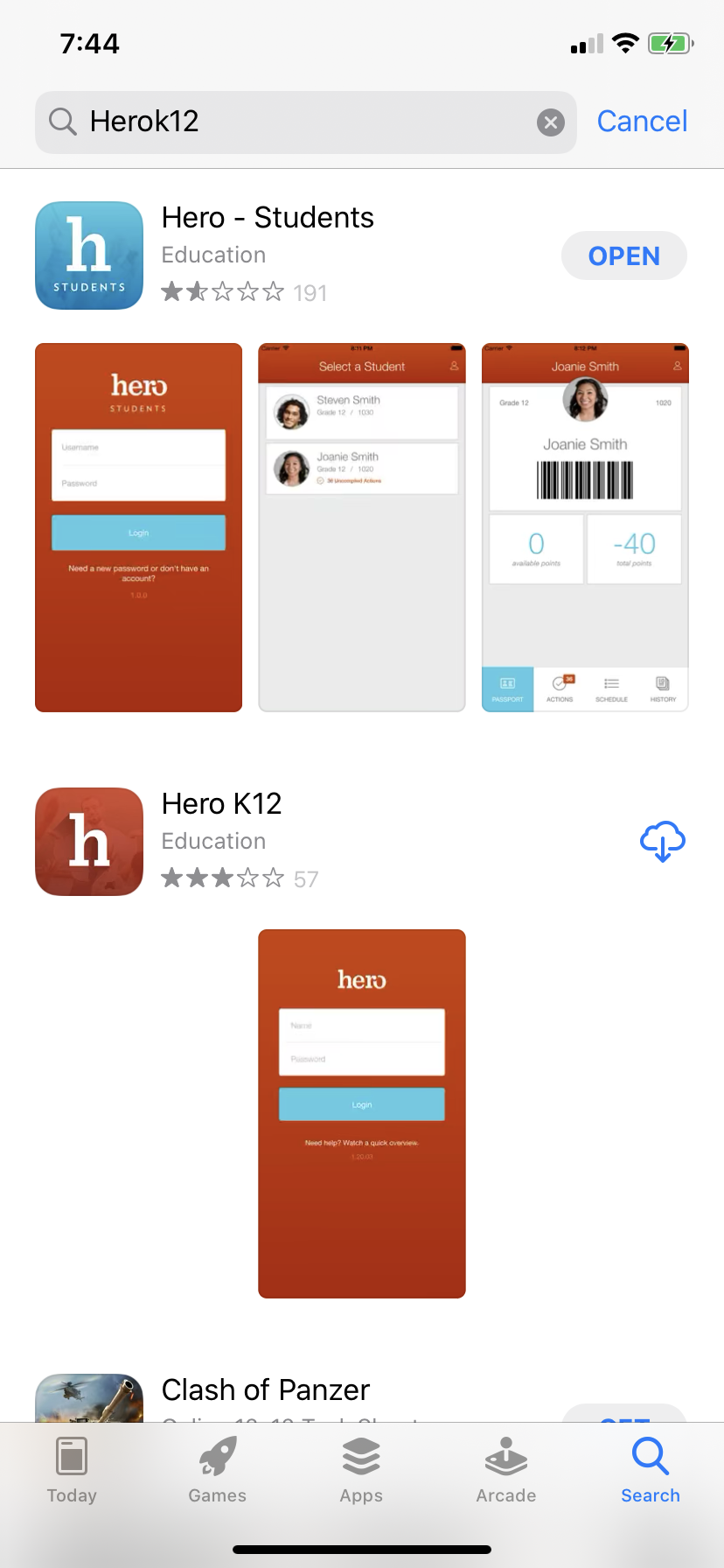 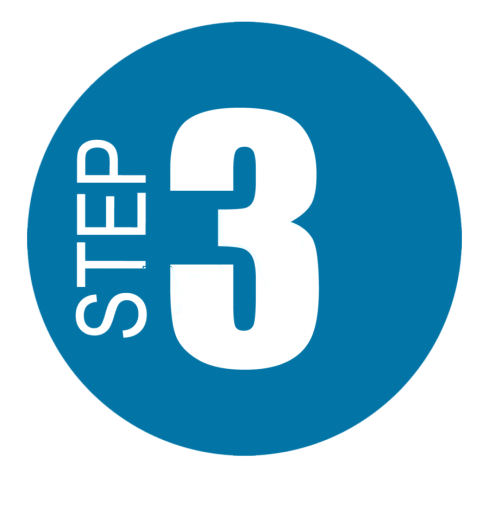 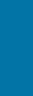 12
Download the Hero Students App on your mobile device!

Search “Hero K12” 
in your App Store.
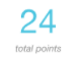 [Speaker Notes: Step 12: You can now also download the Hero mobile app on your personal mobile device! For now, parents will continue to use the original Hero Students app. Search “Hero K12” in your app store and download the blue Hero STUDENTS app.]
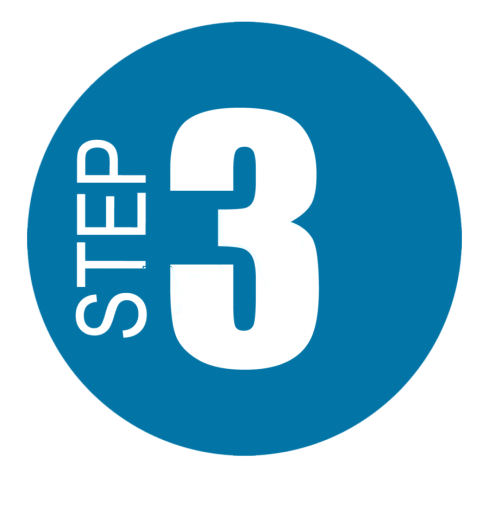 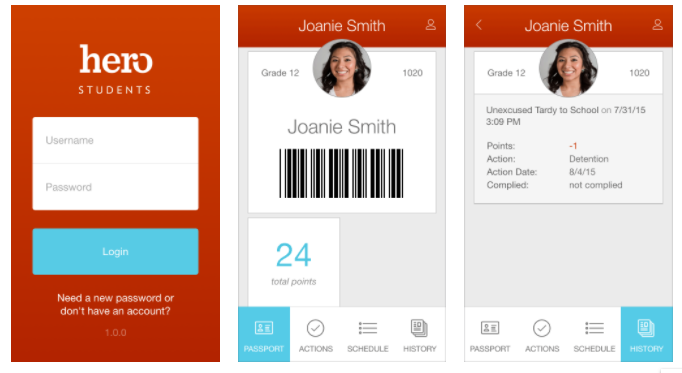 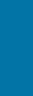 13
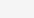 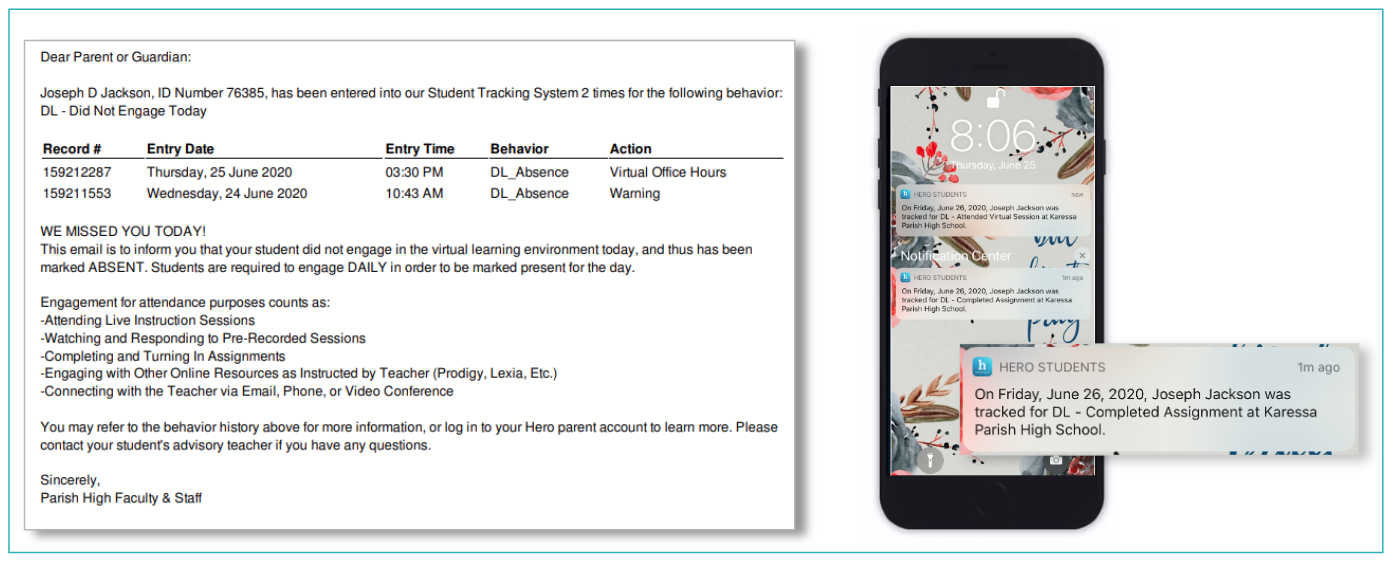 Log in to the Hero app with your newly created credentials.

View your Hero information!
[Speaker Notes: Step 13: Log in to the mobile app with the credentials you created in steps 2-4. You can now view your Hero information from your mobile device! You may also receive push notifications through your Hero mobile app if your school has elected to use that form of communication.]
If you were not able to successfully create your account, please contact your school’s Hero administrator.
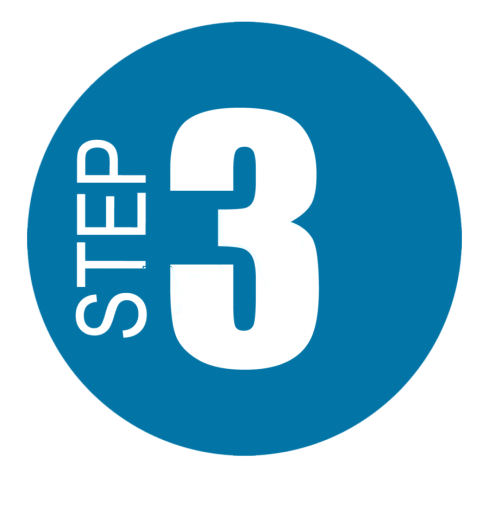 ?
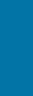 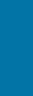 Now that you’ve created an account, you can log back in any time on the web or mobile app.
If at any time you are not able to log in, please check that your username and password are typed correctly - wait and try again a few minutes later.
NEED HELP?
If you forget your password, you may select
  
Please check your Spam folder if you do not receive an updated password in your regular inbox.
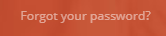 [Speaker Notes: If you were not able to successfully create your account, please contact your teacher or school’s Hero administrator.
Now that you’ve created an account, you can log back in any time on the web or mobile app.
If at any time you are not able to log in, please wait and try again a few minutes later. If you are still not successful, then reach out to your teacher for help.]